Figure 2. Illustration of Caret-derived intrinsic curvature which is calculated per vertex on the FreeSurfer-derived ...
Cereb Cortex, Volume 24, Issue 8, August 2014, Pages 2219–2228, https://doi.org/10.1093/cercor/bht082
The content of this slide may be subject to copyright: please see the slide notes for details.
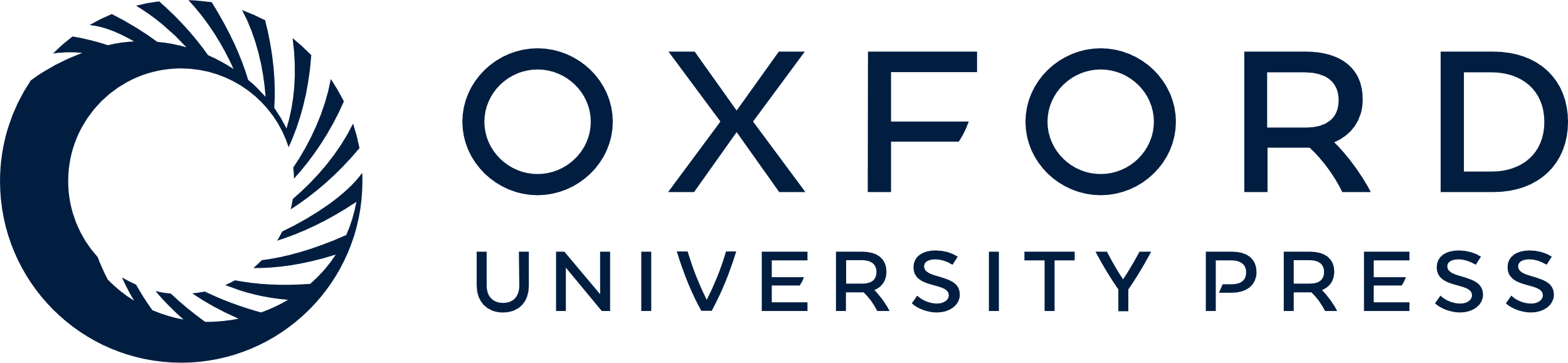 [Speaker Notes: Figure 2. Illustration of Caret-derived intrinsic curvature which is calculated per vertex on the FreeSurfer-derived surface reconstruction. In the vertex illustrated, the associated surface normals are drawn. For the calculation of curvature at this vertex, the surface normal is taken as an average of these surrounding surface normals.


Unless provided in the caption above, the following copyright applies to the content of this slide: © The Author 2013. Published by Oxford University PressThis is an Open Access article distributed under the terms of the Creative Commons Attribution License (http://creativecommons.org/licenses/by-nc/3.0/), which permits non-commercial use, distribution, and reproduction in any medium, provided the original work is properly cited. For commercial re-use, please contact journals.permissions@oup.com.]